Lecture 10Segmentation (ch 8)ch. 8 of Machine Vision by Wesley E. Snyder & Hairong Qi
[Speaker Notes: Note:  To print these slides in grayscale (e.g., on a laser printer), first change the Theme Background to “Style 1” (i.e., dark text on white background), and then tell PowerPoint’s print dialog that the “Output” is “Grayscale.”  Everything should be clearly legible then.  This is how I also generate the .pdf handouts.]
Segmentation
There
is room for
interpretation
here…
A partitioning…
Into connected regions…
Where each region is:
Homogeneous
Identified by a unique label
And here
2
The “big picture:” Examples from The ITK Software Guide
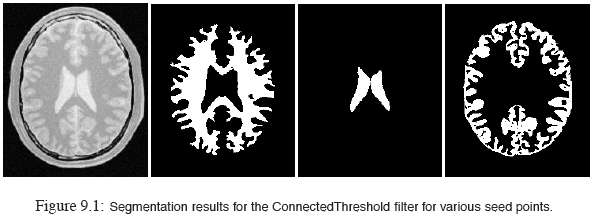 Figures 9.12 (top) & 9.1 (bottom) from the ITK Software Guide v 2.4, by Luis Ibáñez, et al.
3
[Speaker Notes: BE SLOW & DISCUSS    (next 3 slides)]
Connected Regions
Lots of room for interpretation
Possible meanings:
In an image
Don’t forget about the connectivity paradox
In “real life”
How do you measure that from an image?
Background vs. foreground
This image has 2 foreground regions
But is has 4 connected components
4
Homogeneous Regions
Lots of room for interpretation
Possible meanings:
All pixels are the “same” brightness
Close to some representative (mean) brightness
Color
Motion
Texture
Generically & formally:
The values of each pixel are consistent with having been generated by a particular model (such as a probability distribution)
5
Segmentation Methods
There are many methods
Here are a few examples:
Threshold-based
Guaranteed to form closed regions (why?)
Region-based
Start with elemental homogonous regions
Merge & split them
Hybrid methods
E.g., watershed
6
Human Segmentation
Class discussion:
How do humans segment what they see?
What about a static image?
How do radiologists segment a medical image?
Is human segmentation task-dependent?
So, how would you compare the accuracy of one segmentation to another?
7
Segmentation by Thresholding
Results in a binary labeling
When would we want this?


When not?


Notion of object(s)/foreground vs. background
We want to segment a single object…
Or the single set of all objects of a given type
Any time we need to distinguish between multiple objects
8
Segmentation by Thresholding
Real-world annoyances:
Most images are not taken under perfectly uniform illumination (or radiation, contrast agent, etc.)
Optical imaging devices are typically not equally sensitive across their field of view (vignetting, etc.)
These are less problematic for most radiological images than for camera images, ultrasound, OCT, etc.
Problem: The same object often has different intensities at different locations in an image
Solution:  Use local thresholds
9
Local Thresholding
Typically, block thresholding:
Tessellate the image into rectangular blocks
Use different threshold parameter(s) for each block
Slower (but better?):
Use a moving window
10
Computing Thresholds
In a few lucky cases:
If multiple, similar objects will be imaged under virtually identical conditions, then…
Carefully choose a good threshold (often by hand) for the first object, and then…
Use that threshold for all future objects
Remember, we may be doing this for each block in the image
11
Computing Thresholds
Most of the time:
If we expect to see different objects under different conditions, then…
We need to automate the selection of thresholds
Many ways to do this
Remember, we may be doing this for each block in the image
12
Computing Thresholds
If we expect lots of contrast, then use:
Tmin = iavg +     OR    Tmax = iavg -  
More typically:
Histogram analysis
80 pixels
with an
intensity
of 20
96 pixels
with an
intensity
of 100
13
[Speaker Notes: Histogram / #pixels  ->  pdf
Many bright pixels & many dark pixels]
Histogram analysis
Idea:  Choose a threshold between the peaks
Histograms often require pre-processing
How to find the peaks?
Try fitting Gaussians to
	the histogram
Use their intersection(s)
	as the threshold(s)
See the text for details
How many Gaussians
	to try to fit?
This lobe
requires Tmin
and Tmax
Requires prior knowledge!
14
ITK Histogram-Based Thresholding:  GMM & Otsu
GMM = Gaussian Mixture Model
Otsu is a classic method to fit two Gaussians (2-class GMM)
Looks at a single histogram of pixel intensities across the entire image
Computes a single global threshold that (more or less) maximizes the variance between the two populations of pixels on either side of that threshold.
Expectation Maximization (EM) to fit Gaussians – more powerful & flexible
EM can infer the parameters of multiple Gaussian distributions
Usually more computationally expensive
You must separately compute the thresholds after the GMM has been inferred.
See ITK Software Guide 10.4.4, and also this very old mailing list post:  http://www.itk.org/pipermail/insight-users/2004-December/011458.html
EM of GMM is probably preferable over Otsu when we need both an upper and a lower threshold.
General EM of GMM can easily model multiple classes of pixels, including multiple different classes of "background" pixels. 
You can also read more about histogram-based thresholding in this Insight Journal article:
http://hdl.handle.net/10380/3279
15
Connected Component Analysis
Recall that thresholding produces a binary segmentation.
What if thresholding detects multiple objects, and we need to analyze each of them separately?
Multiple bones in a CT scan
Multiple fiducial markers
Etc.
We want a way to give a different label to each detected object
16
Connected Component Analysis
What separates one thresholded object from another one?
Space!
More precisely, background pixels
Two objects are separate if they are not connected by foreground pixels
Connected component analysis lets us:
Assign a different label to each (disconnected) object…
from the (binary) set of segmented objects
17
Connected Component Analysis
Graph-theory basis
Example containing 2 (foreground) connected components
Thresholding gives us the top figure
Connected Component Analysis on the foreground of the top figure gives us the bottom figure
Thresholding
Thresholding
+
Connected
Component
Analysis of
Foreground
18
Connected Component Analysis
Example of a label image:
A label image L is isomorphic to its original image f
(pixel-by-pixel correspondence)
Each component is given its own numerical label N
Label image
19
Assume:  A threshold segmentation already marked object pixels as black in f
Find an unlabeled black pixel; that is, L(x, y) = 0 . Choose a new label number for this region, call it N . If all pixels have been labeled, stop.
L(x, y)  N
Push unlabeled neighboring object pixels onto the stack
If f(x-1,  y) is black and L(x-1,  y) = 0 , push (x-1, y) onto the stack.
If f(x+1, y) is black and L(x+1, y) = 0 , push (x+1, y) onto the stack.
If f(x,  y-1) is black and L(x,  y-1) = 0 , push (x, y-1) onto the stack.
If f(x, y+1) is black and L(x, y+1) = 0 , push (x, y+1) onto the stack.
Choose an new (x, y) by popping the stack.
If the stack is empty, go to 1, else go to 2.
{
Flood-fill
Recursive Region Growing
One method of doing connected component analysis
Basically a series of recursive flood-fills
20
Trees Instead of Label Images for Scale Space
Normal practice:  Label image identifies which pixels belong to which regions.
Tree-based approach:
A graph is established
Each node  segmented object 
Levels of the graph correspond to levels of scale
A “parent node” is at a higher (more blurred) level of scale than the children of that node.
All the children of a given parent are assumed to lie in the same region.
A child node is related to a parent if:
It is geometrically close to the parent, and
It is similar in intensity
21
Texture Segmentation
Two fundamentally different types of textures:
Deterministic
Pattern replications
E.g. brick wall or a grid of ceiling tiles
Use template matching, or
Use FT to find spatial frequencies
Random
E.g. the pattern on a single cinder block or a single ceiling tile
Model with Markov random fields
Remember:
Ultimately, you need a single number with which to compare a pixel to a neighbor
22
Salient points
Segmentation of Curves
Assume: The object is already segmented
We have a curve tracing around an object
New problem:  Segment the curve
Identify “salient” points along the boundary
Salient points in curve ≈ edges in image
Enables characterizing the curve between the salient points.
Can fit a “reasonable” low order curve between 2 salient points
23
The Nature of Curves
A curve is a 1D function, which is simply bent in (“lives in”) ND space.

That is, a curve can be parameterized using a single parameter (hence, 1D).

The parameter is usually arc length, s
Even though not invariant to affine transforms.
24
[Speaker Notes: Will be VERY RELAVNT later.]
The Nature of Curves
The speed of a curve at a point s is:


Note:  speed of curve is a property of how curve is formulated, not a property of the object or image.
Denote the outward normal direction at point s as n(s)
Suppose the curve is closed:
The concepts of INSIDE and OUTSIDE make sense
Given a point x = [xi,yi] not on the curve,
Let x represent the closest point on the curve to x
The arc length at x is defined to be sx.
x is INSIDE the curve if:
		[x - x]  n(sx)  0
And OUTSIDE otherwise.
25
Segmentation of Surfaces
A surface is a 2D function, which is simply bent in (“lives in”) three-space.
2 philosophies:
Seek surfaces which do not bend too quickly
Segment regions along lines of high surface curvature (fitting a surface with a set of planes)
Points where planes meet produce either “roof” edges or “step” edges, depending on viewpoint
Assume some equation
E.g. a quadric (a general second order surface)
All points which satisfy the equation and which are adjacent belong to the same surface.
The “difference” in edges is only from viewpoint.
But curvature is invariant to viewpoint!
(Unfortunately, curvature is sensitive to noise.)
26
Describing Surfaces
An explicit  representation might be:

An implicit form is:

The latter is a quadric:
A general form
Describes all second order surfaces
(cones, spheres, planes, ellipsoids, etc.)
Can’t linearly solve an explicit quadric for the vector of coefficients (to fit to data)
You would have a √ on the right hand side!
27
[Speaker Notes: Note:  Earlier, when we derived a kernel by fitting a plane to image data, we did solve an explicit function to data, but a plane doesn’t involve a z^2 term.]
Fitting an Implicit Quadric
Define
Then:
We have a parameter vector
q = [a,b,c,d,e,f,g,h,i,j]T
If the point [xi,yi,zi]T is on the surface described by q,
Then f(xi,yi,zi) should = 0.
Define a level set of a function as the collection of points [xi,yi,zi]T such that f(xi,yi,zi)=L for some scalar constant L.
Solve for q by minimizing the distances between every point, [xi,yi,zi]T, and the surface described by q, which is f(xi,yi,zi)=0.
28
[Speaker Notes: Level Sets will also be VERY RELAVNT later.]
Final Notes
Next class:  Active contours!
29